Зимующие птицы нашего села
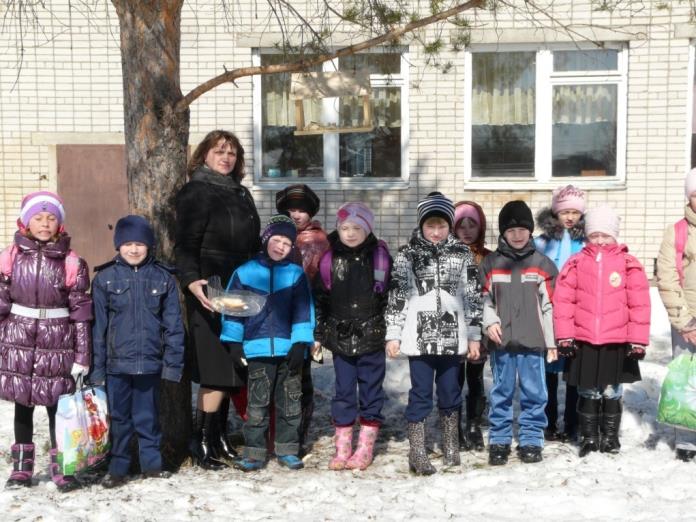 Проект учащихся 
1 класса
Почему не все птицы улетают в тёплые края?
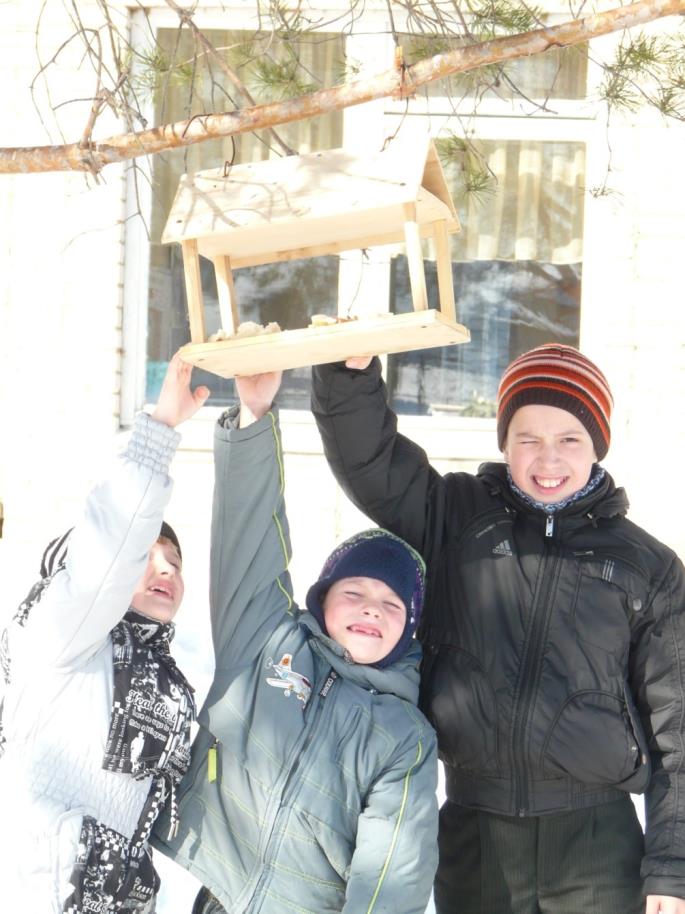 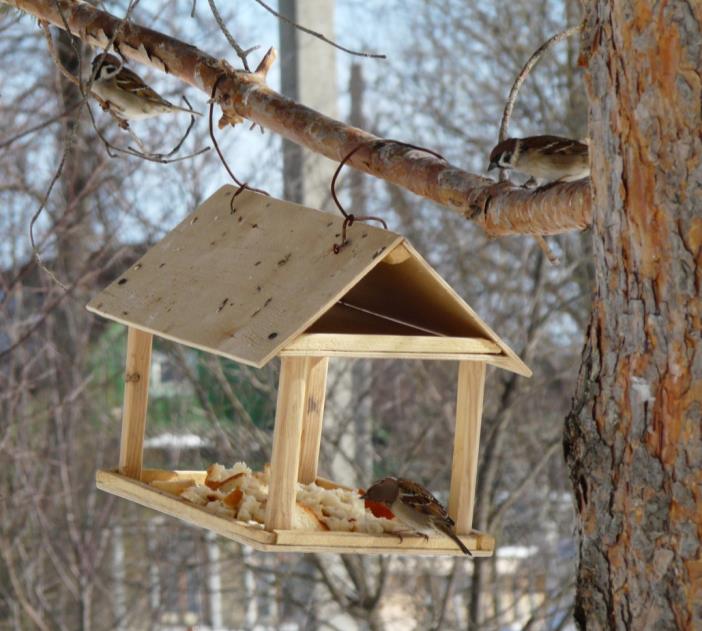 Наша
кормушка
Кто же прилетел первым?
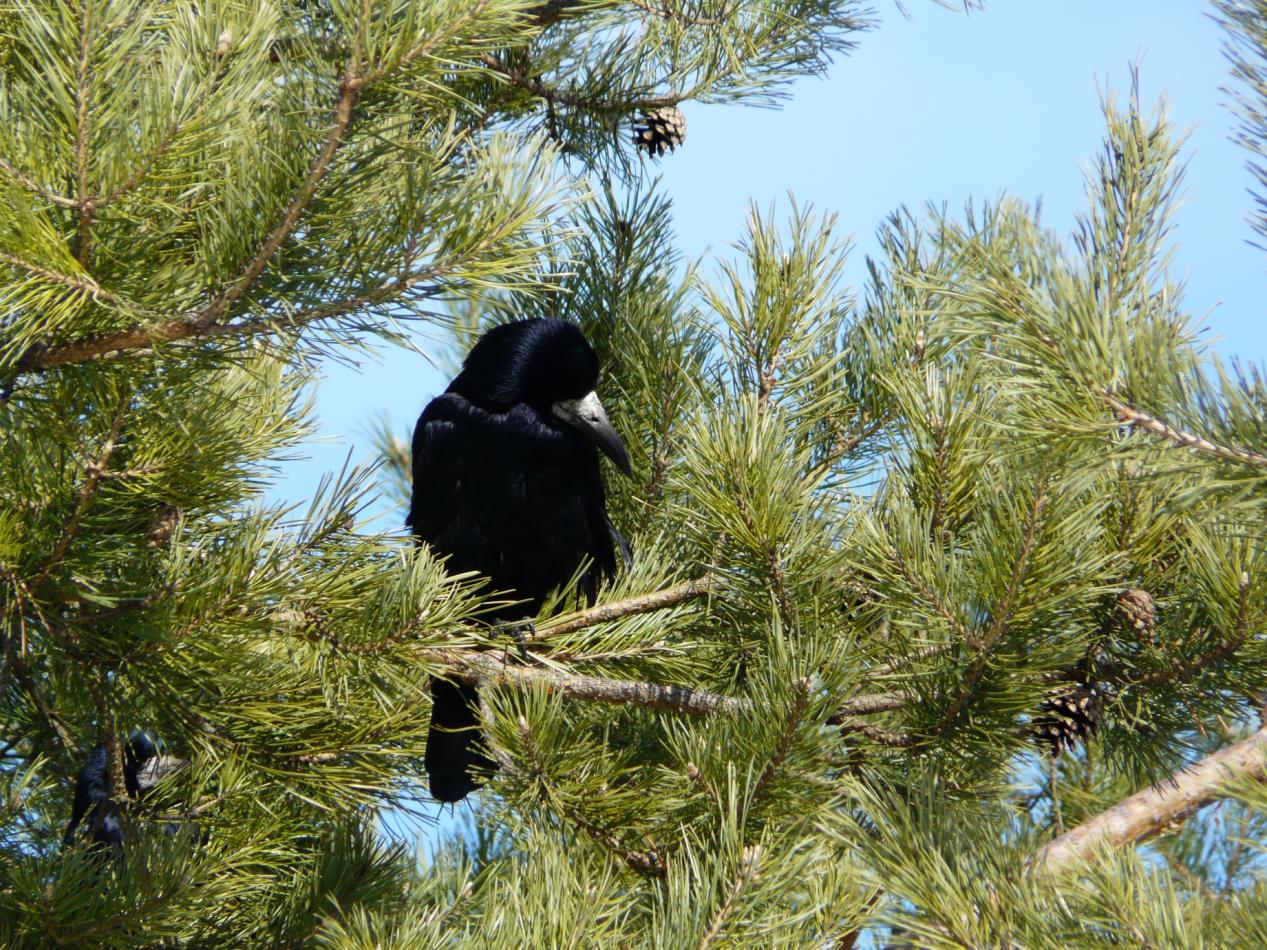 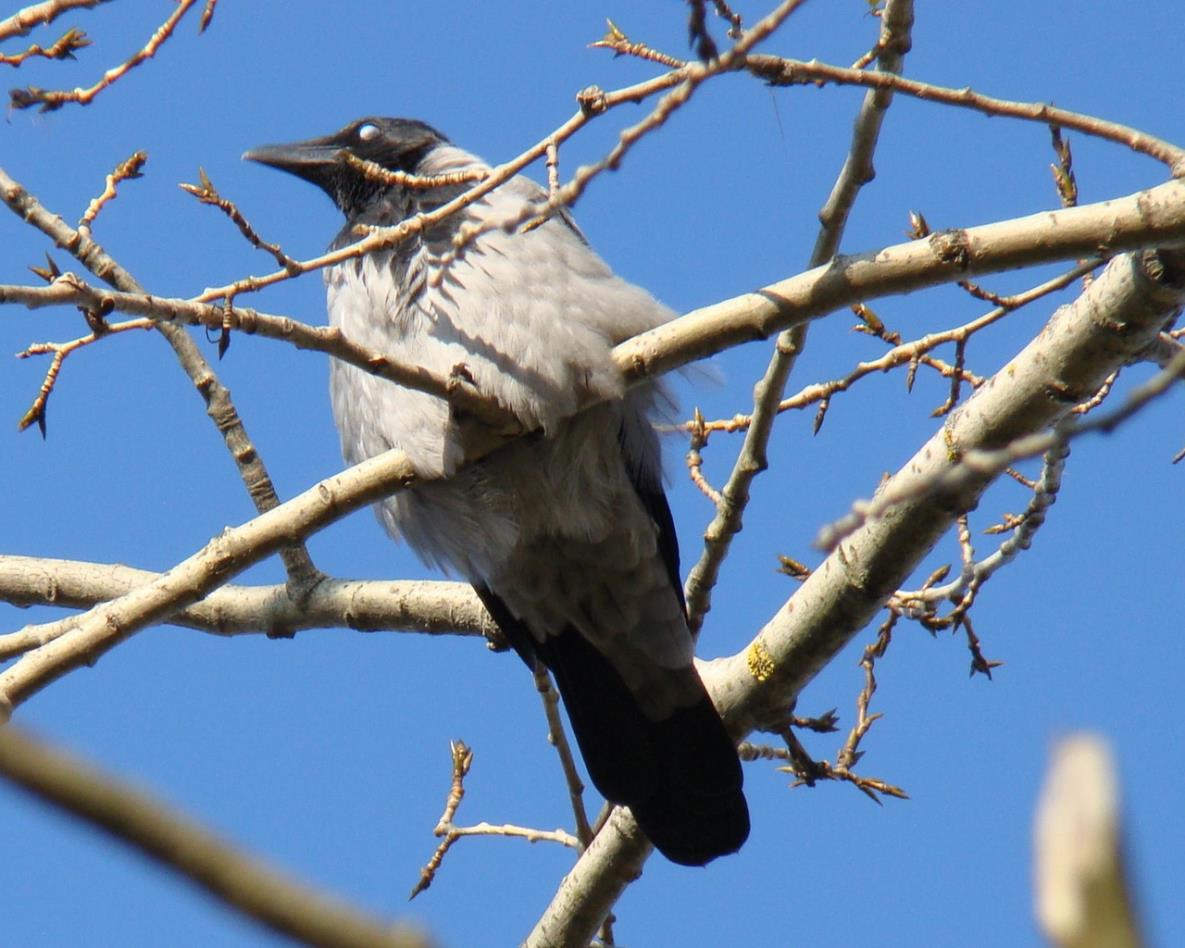 Задумчиво 
смотрел ВОРОН
Ворона
воробей
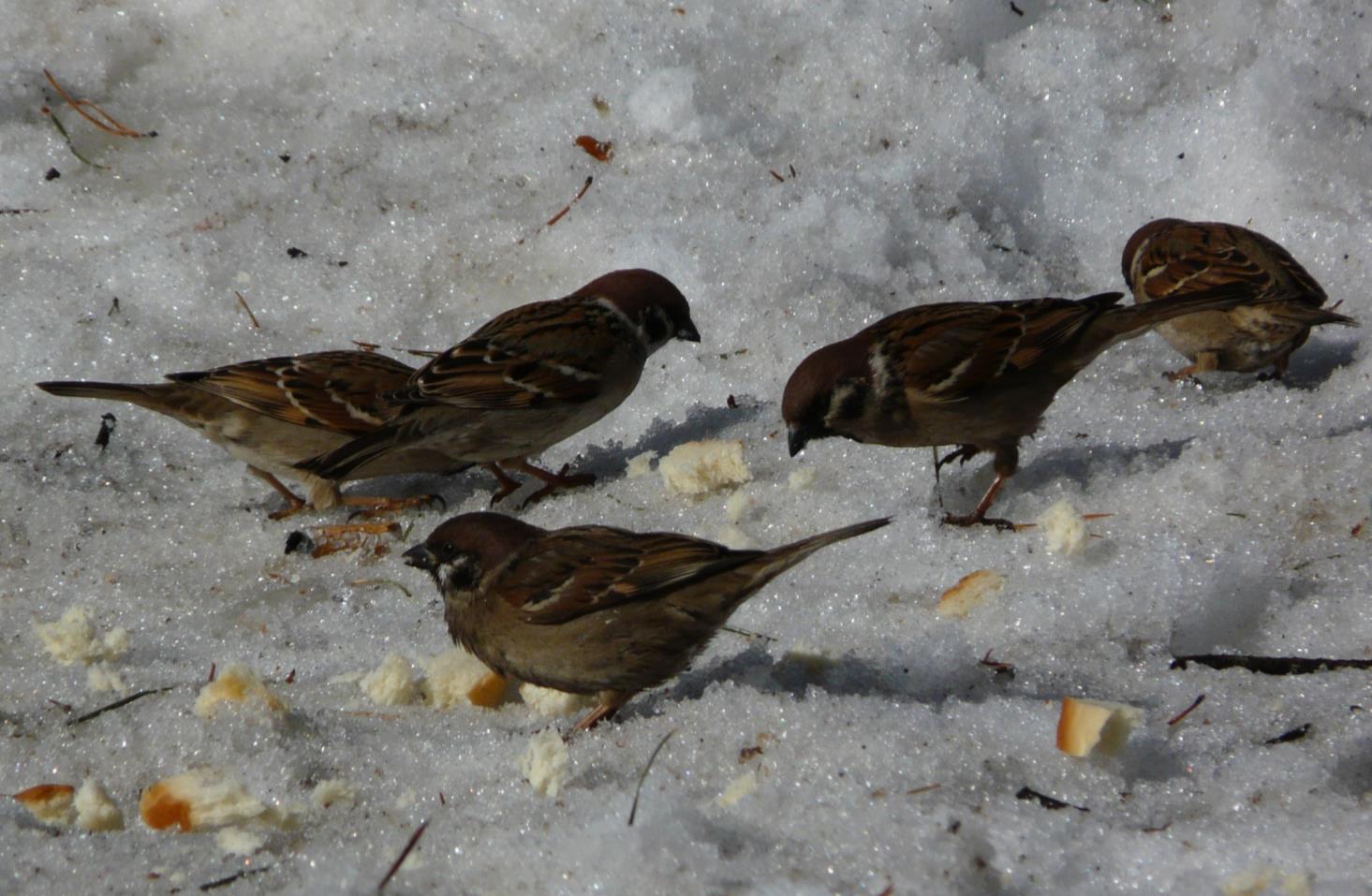 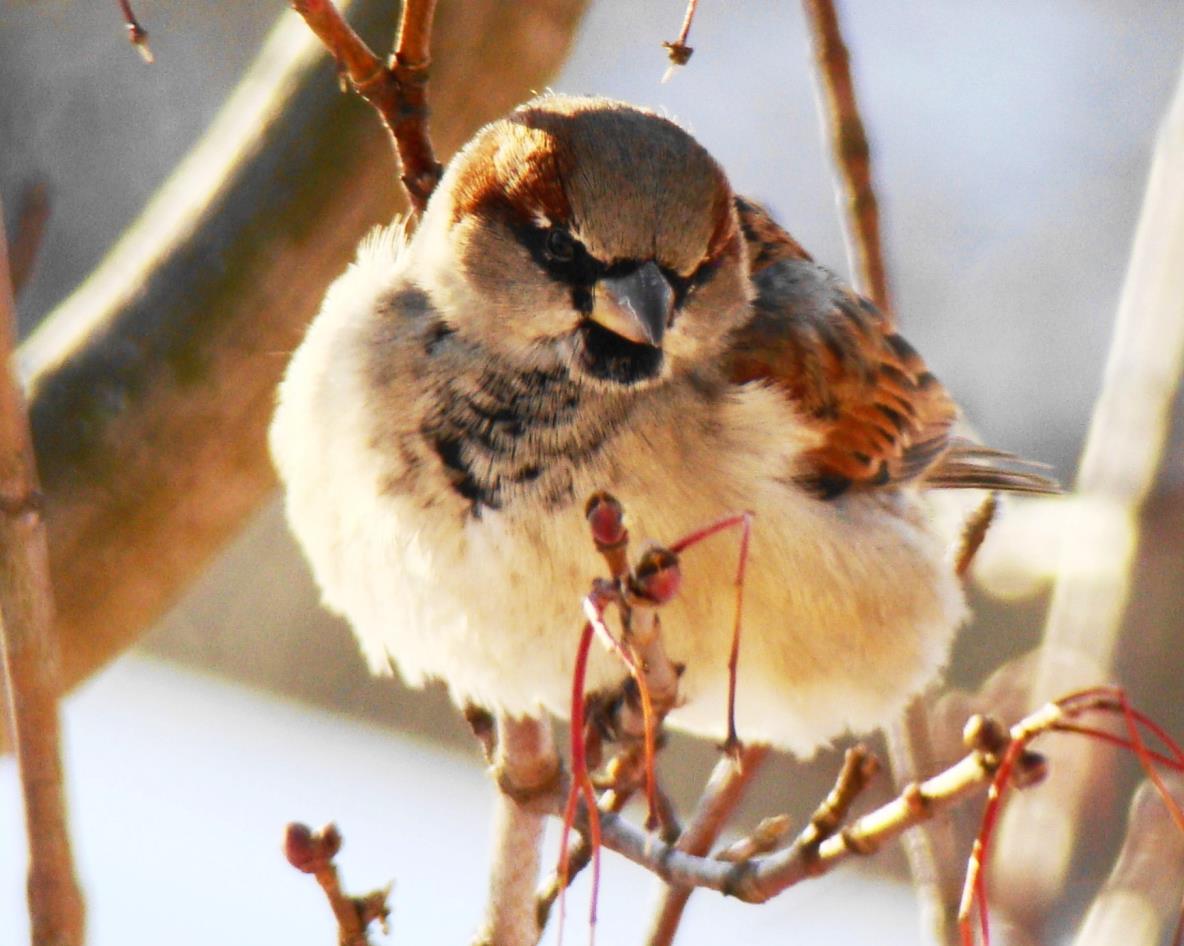 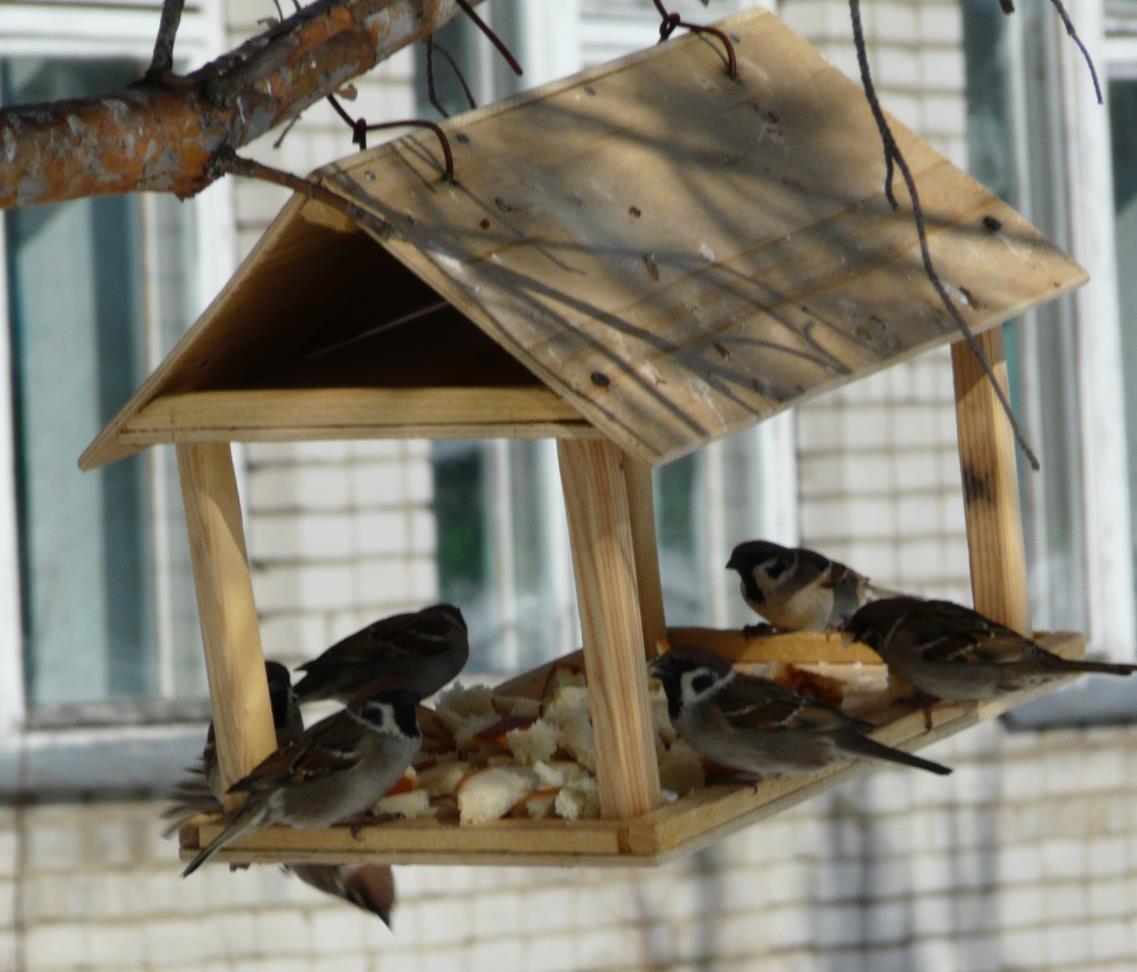 синица
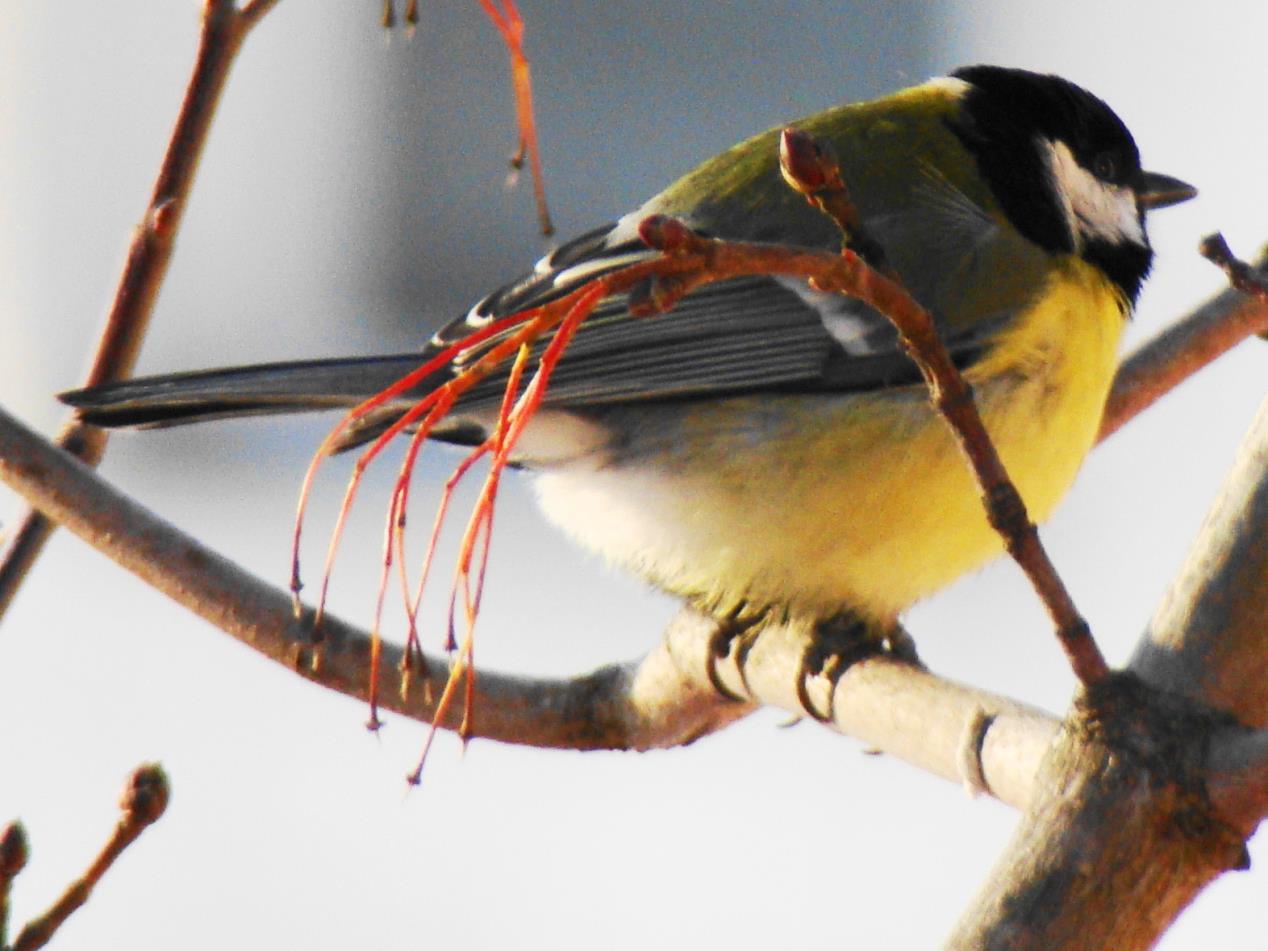 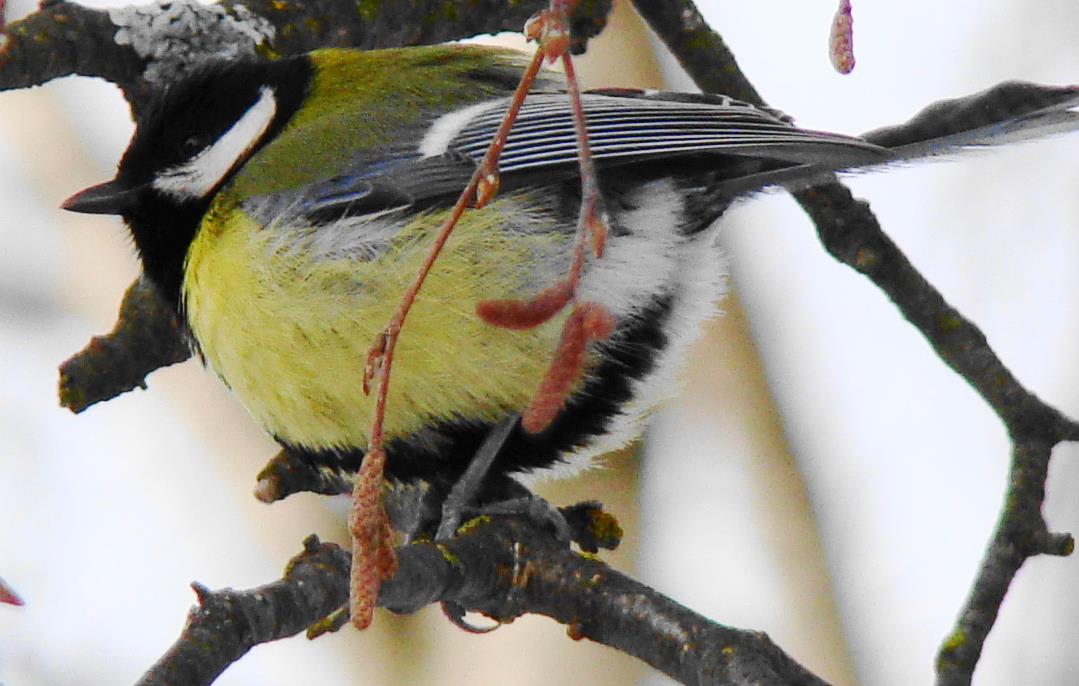 сойка
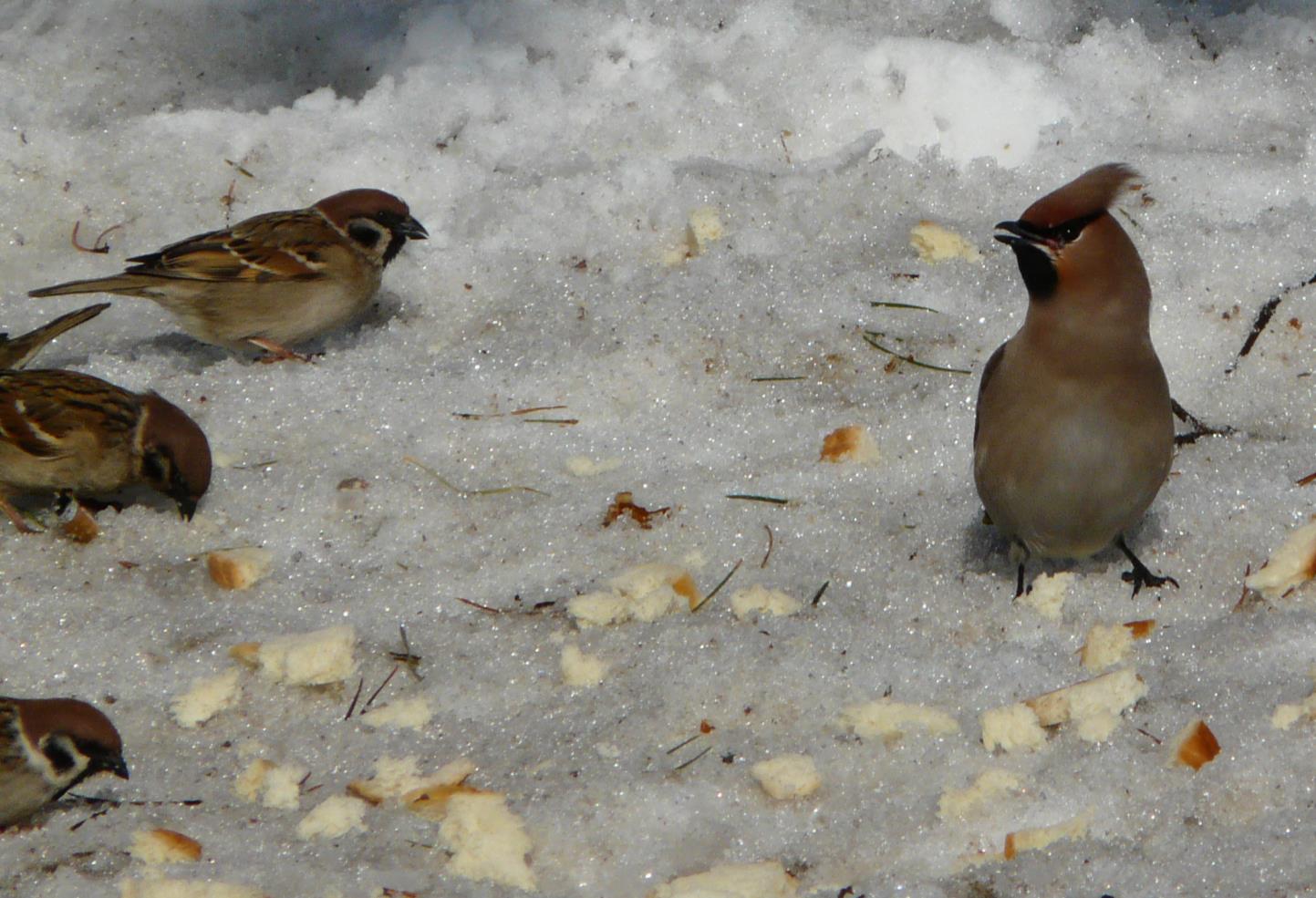 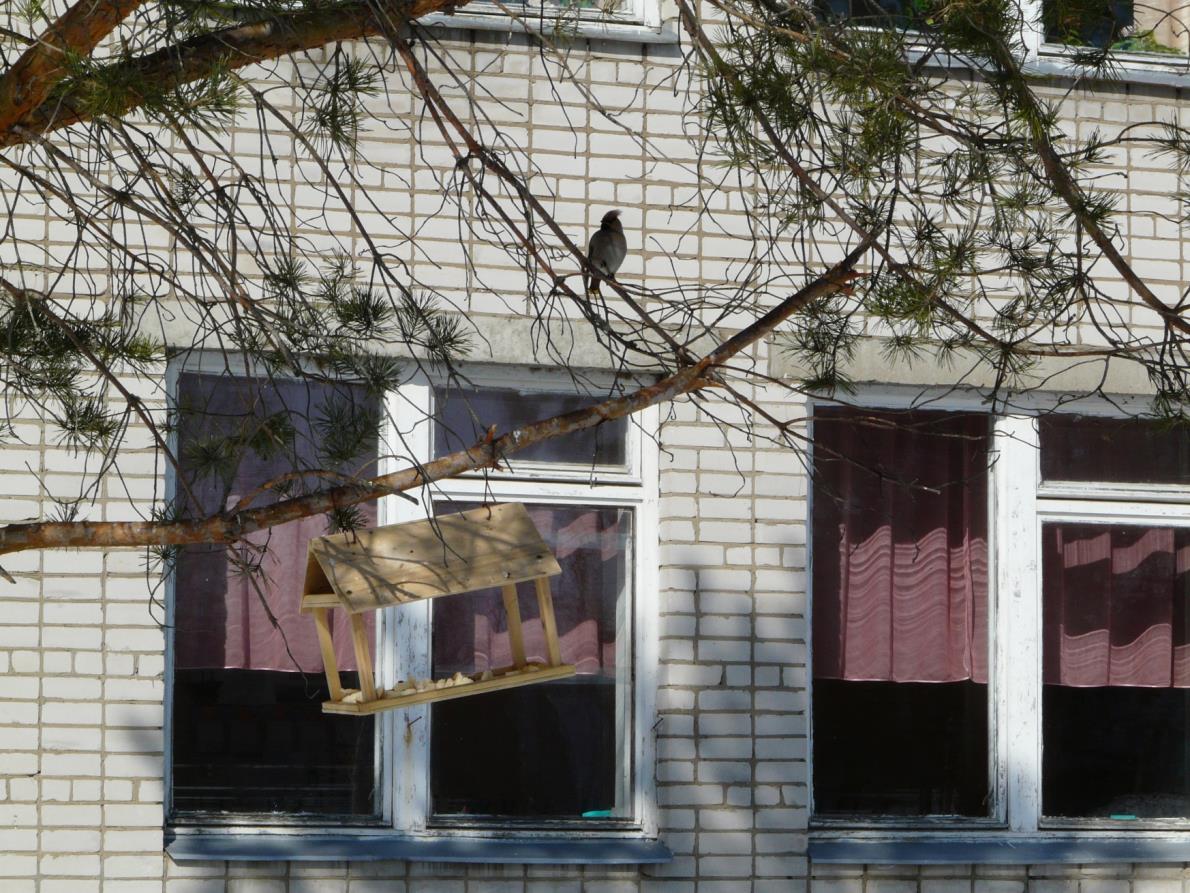 дятел
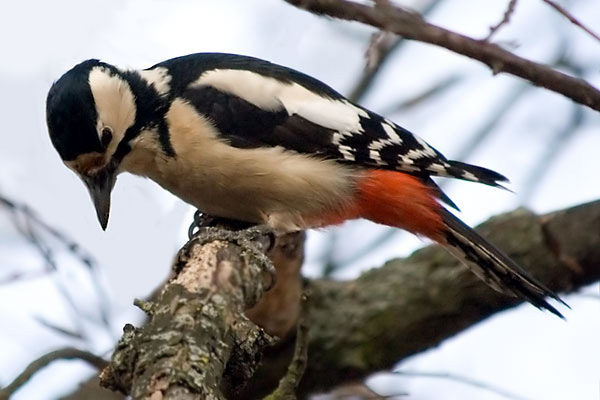 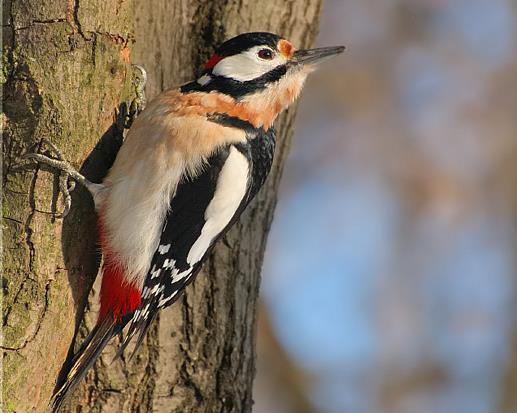 грач
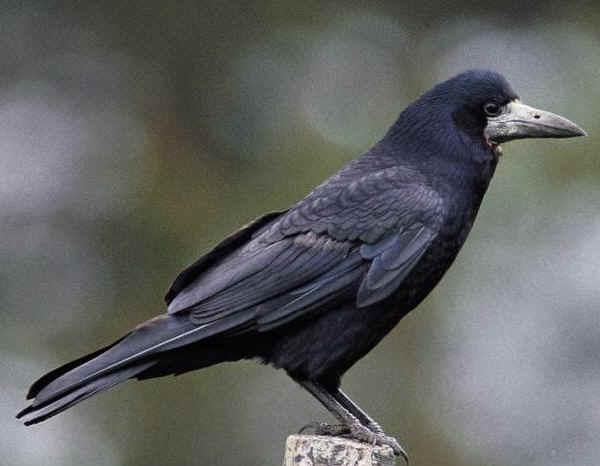 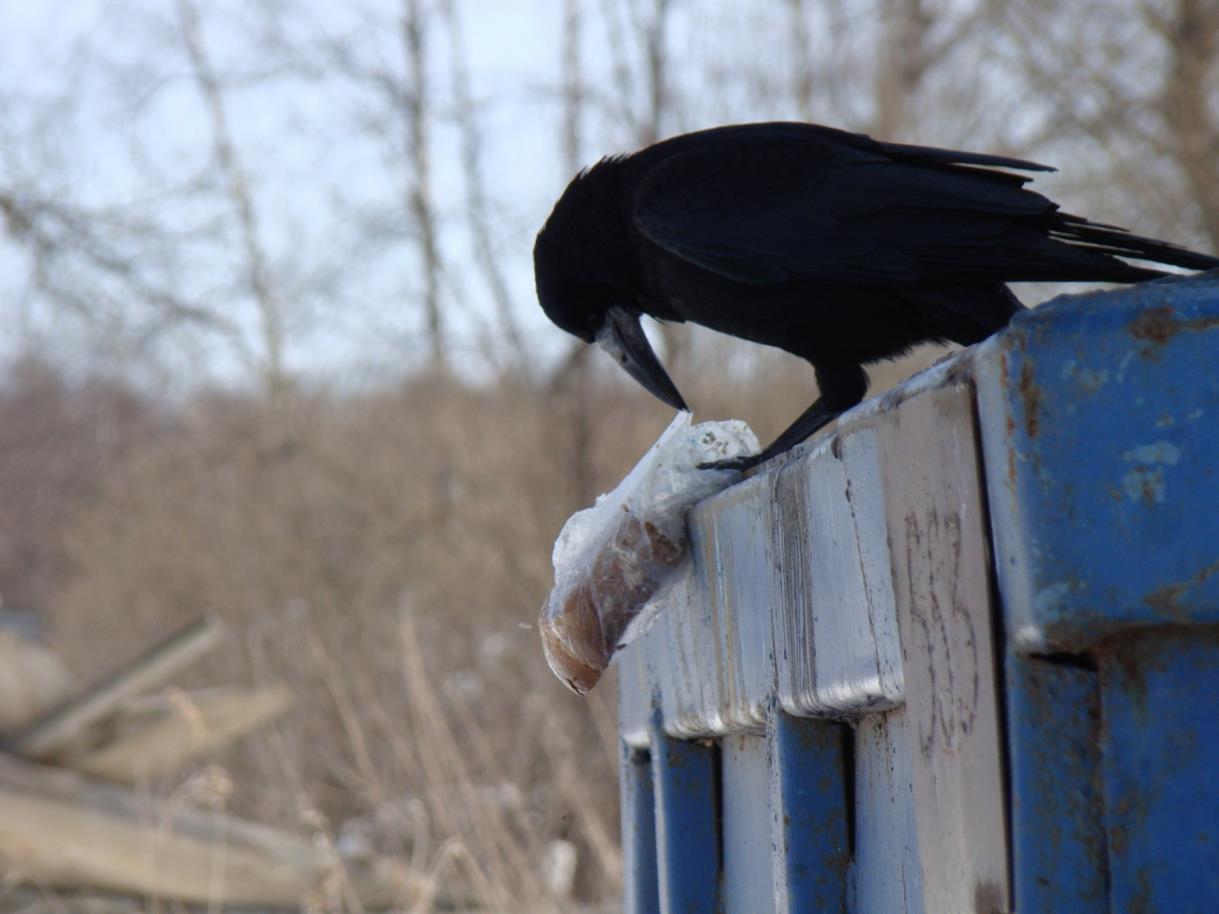 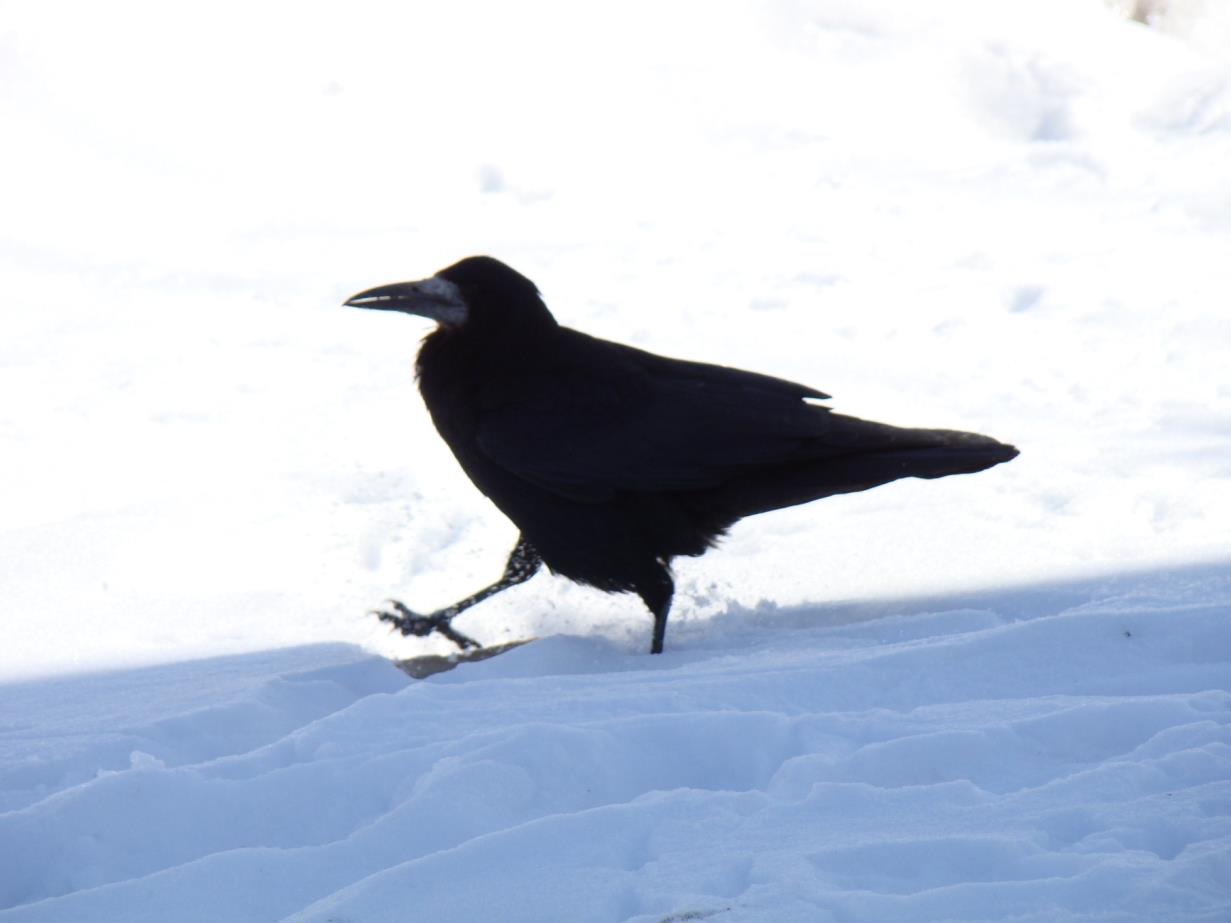 Вывод:
Зимовать в наших краях остаются те птицы, которые могут прокормить себя зимой. Эти птицы всеядны. Насекомоядные птицы улетают в тёплые края, так как насекомых зимой нет.
Зимой птицам голодно, корма очень мало. Мы можем помочь пережить долгую, суровую зиму –развесить кормушки и подкармливать птиц. Весной они смогут принести огромную пользу, уничтожая насекомых – вредителей полей и огородов, радуя нас своим пением.
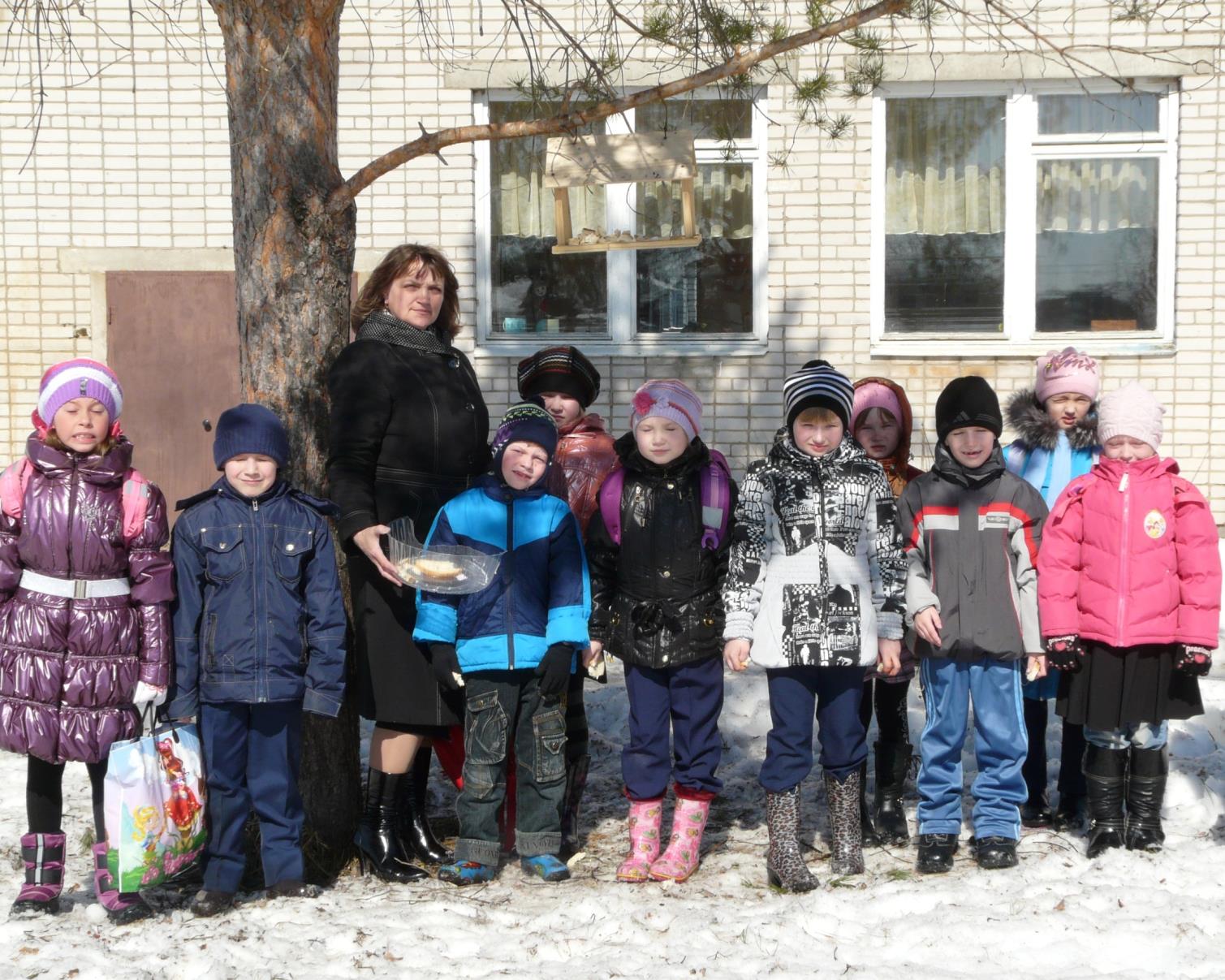 Фото: 
Школьная фотостудия,
Привалов Е.А.,
Живулин Л.Ф.
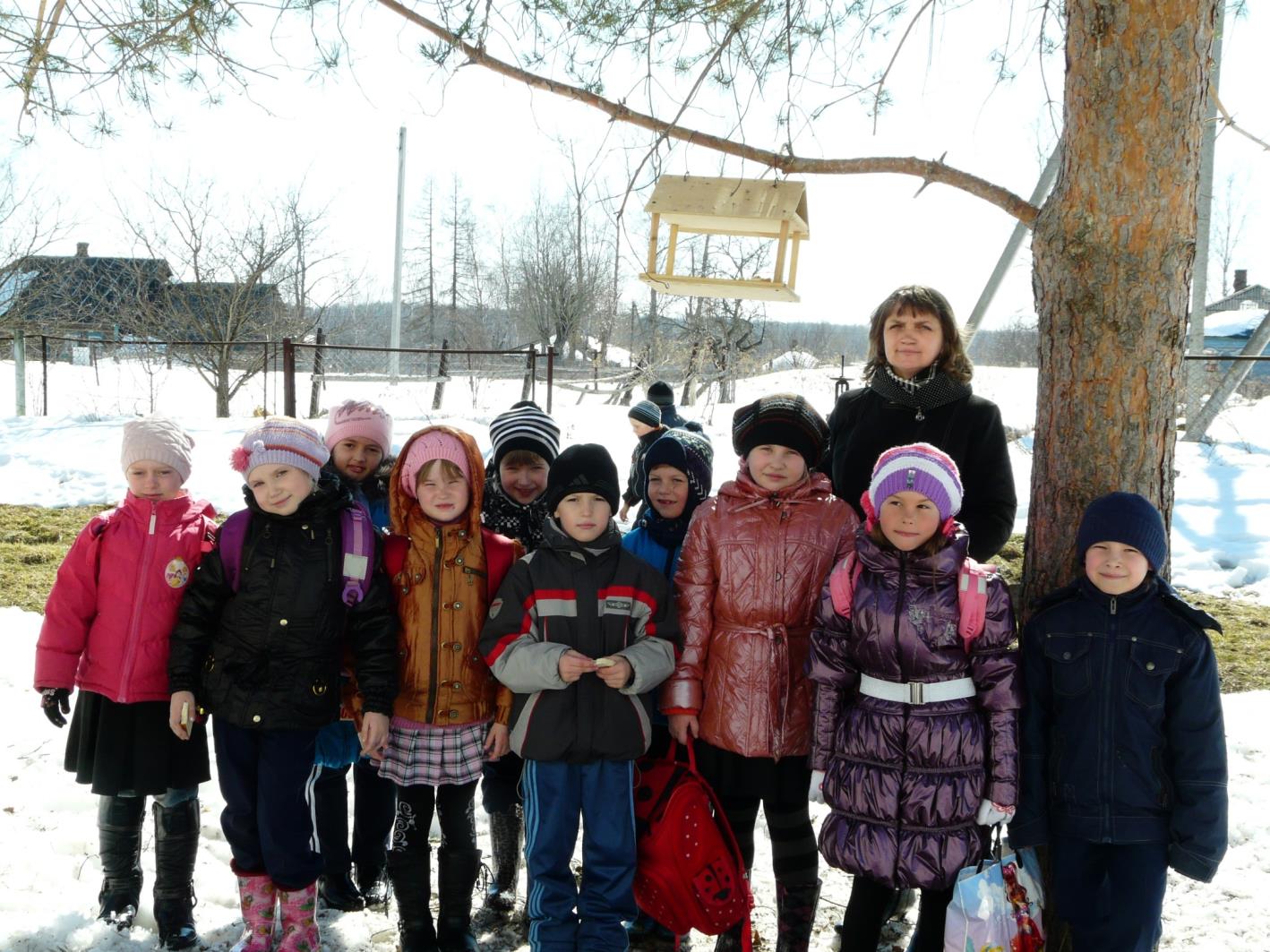 Авторы проекта: 
1 класс
Руководитель:
 Алиева О.А.
СПАСИБО ЗА ВНИМАНИЕ!